Nursery Knowledge Organiser
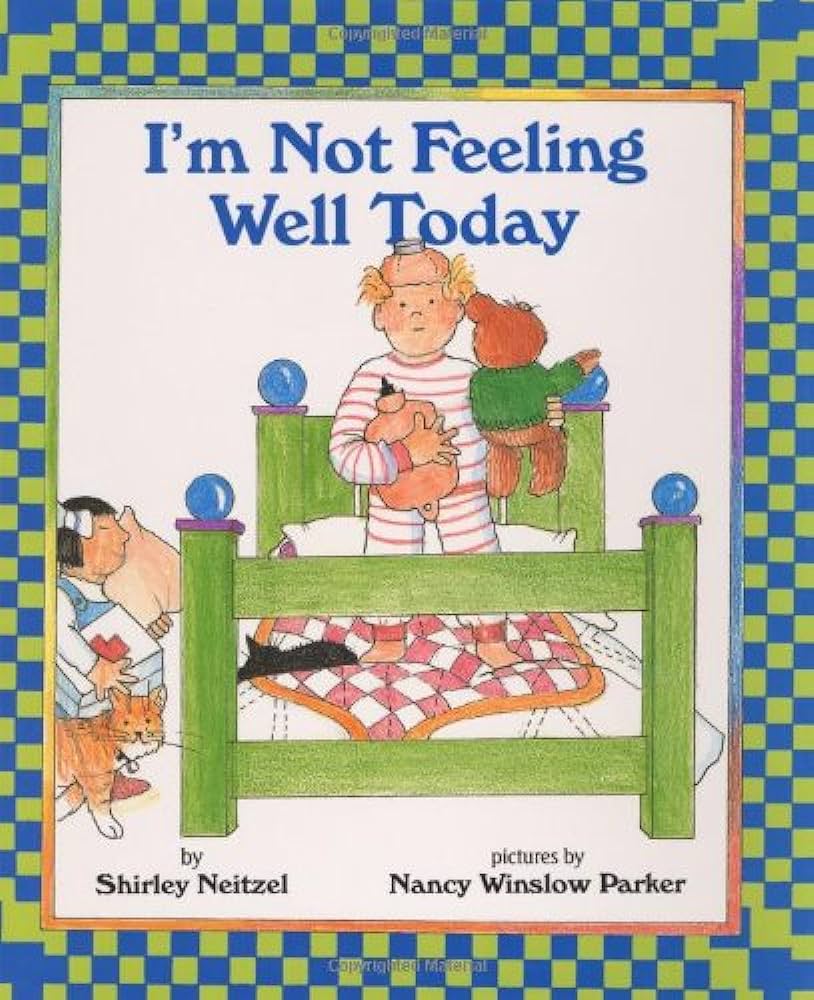 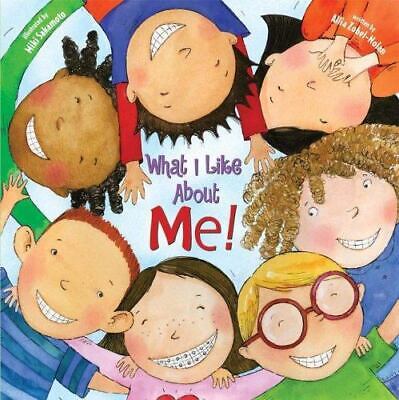 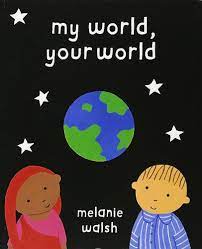 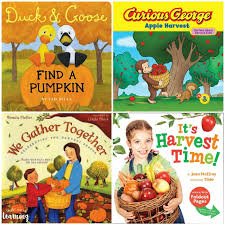 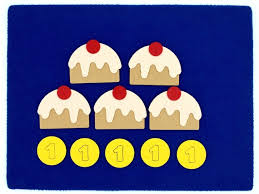 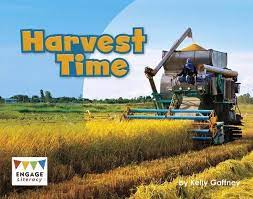 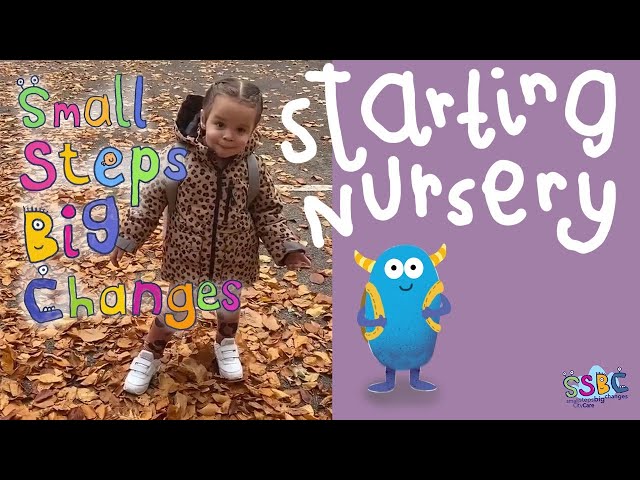 Skills